Memory safety, continued
With material from Mike Hicks, Dave Levin and Michelle Mazurek
http://images.myhardhatstickers.com/img/lg/H/Everybody-Safety-Hard-Hat-Label-HH-0115.gif
Today’s agenda
Finishing up buffer overflows
gdb tutorial
Other memory exploits
Review of Stack During Execution
%ebp
%ebp
Stack frame
for func
int main()
{
    ...
    func("Hey", 10, -3);
    ...
}
0xffffffff
…
loc2
loc1
%ebp
???
%eip
arg1
arg2
arg3
caller’s data
Stack and functions: Summary
Recall
Calling function:
 Push arguments onto the stack (in reverse)
 Push the return address, i.e., the address of the instruction you want run    after control returns to you
 Jump to the function’s address
Called function:
 Push the old frame pointer onto the stack: %ebp
 Set frame pointer to where the end of the stack is right now: %ebp = %esp
 Push local variables onto the stack
Returning from function:
 Reset the previous stack frame: %esp = %ebp, pop %ebp
Jump back to return address: pop %eip
Buffer overflows from 10,000 ft
Buffer =
Contiguous memory associated with a variable or field 
Common in C
All strings are (NUL-terminated) arrays of char’s
Overflow =
Put more into the buffer than it can hold
Where does the overflowing data go?
Well, now that you are experts in memory layouts…
[Speaker Notes: or THINK PAIR SHARE here]
M
e
!
\0
Benign outcome
void func(char *arg1)
{
    char buffer[4];
    strcpy(buffer, arg1);
    ...
}

int main()
{
    char *mystr = “AuthMe!”;
    func(mystr);
    ...
}
Upon return, sets %ebp to 0x0021654d
%ebp
00 00 00 00
A  u  t  h
%eip
&arg1
4d 65 21 00
SEGFAULT (0x00216551)
buffer
(during subsequent access)
M
e
!
\0
Benign outcome
void func(char *arg1)
{
    char buffer[4];
    strcpy(buffer, arg1);
    ...
}

int main()
{
    char *mystr = "AuthMe!";
    func(mystr);
    ...
}
Upon return, sets %ebp to 0x0021654d
%ebp
00 00 00 00
A  u  t  h
%eip
&arg1
4d 65 21 00
buffer
SEGFAULT (0x00216551)
[Speaker Notes: SEGFAULT on subsequent access]
M
e
!
\0
Security-relevant outcome
void func(char *arg1)
{
    int authenticated = 0;
    char buffer[4];
    strcpy(buffer, arg1);
    if(authenticated) { ...
}

int main()
{
    char *mystr = "AuthMe!";
    func(mystr);
    ...
}
Code still runs; user now ‘authenticated’
4d 65 21 00
00 00 00 00
A  u  t  h
00 00 00 00
%ebp
%eip
&arg1
buffer
authenticated
All ours!
Could it be worse?
void func(char *arg1)
{
    char buffer[4];
    strcpy(buffer, arg1);
    ...
}
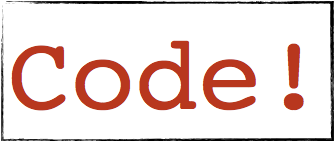 00 00 00 00
%ebp
%eip
&mystr
buffer
strcpy will let you write as much as you want (til a ‘\0’)
What could you write to memory to wreak havoc?
Aside: User-supplied strings
These examples provide their own strings
In reality strings come from users in myriad ways
Text input, packets, environment variables, file input…
Validating assumptions about user input is critical!
We will discuss it later, and throughout the course
Code Injection
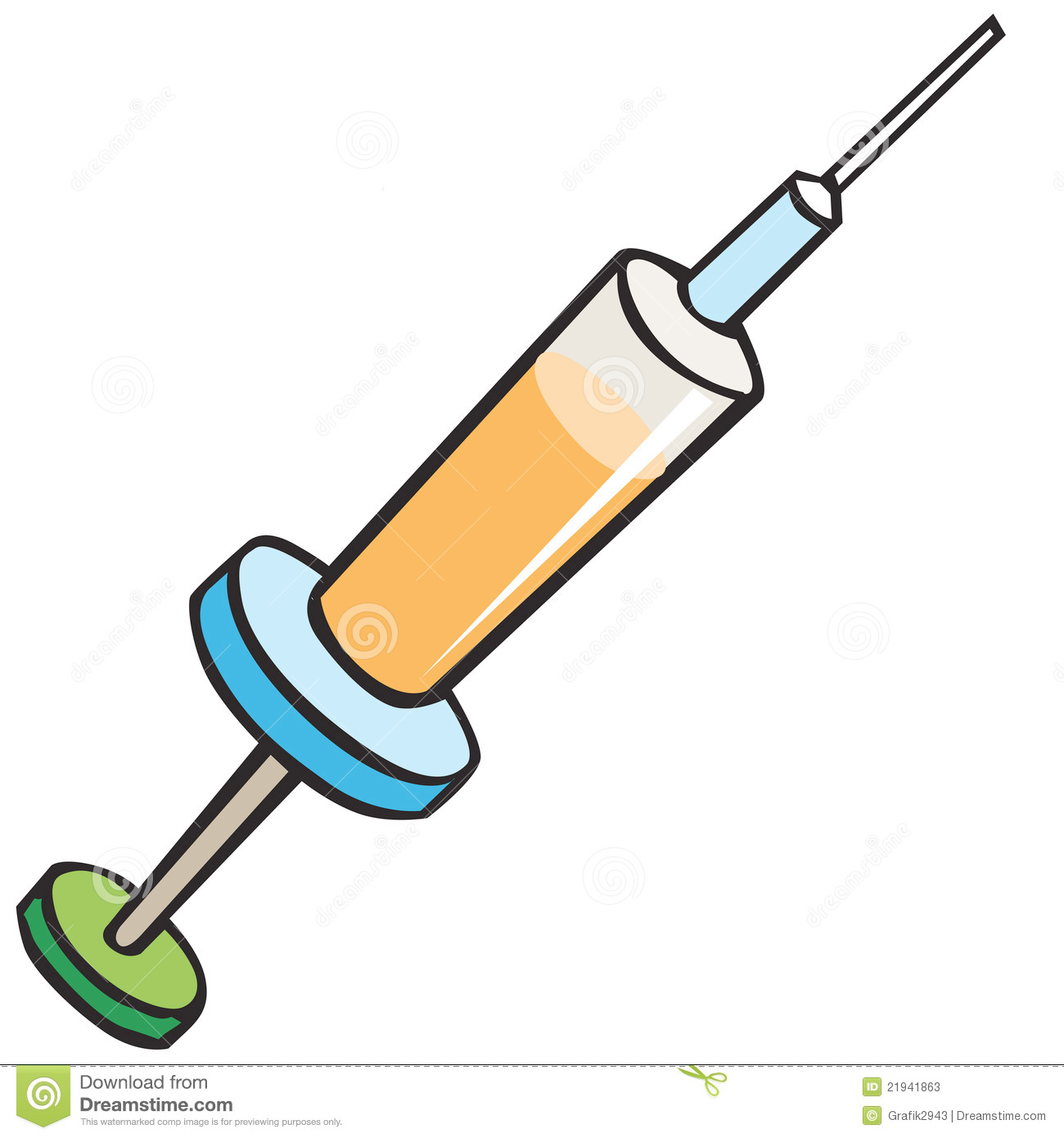 http://images.clipartpanda.com/injection-clipart-color-medical-injection-21941863.jpg
%eip
Code Injection: Main idea
void func(char *arg1)
{
    char buffer[4];
    sprintf(buffer, arg1);
    ...
}
...
Text
00 00 00 00
%ebp
%eip
&arg1
...
Haxx0r c0d3
buffer
(1) Load my own code into memory
(2) Somehow get %eip to point to it
This is nontrivial
Pulling off this attack requires getting a few things really right (and some things sorta right)
Think about what is tricky about the attack
The key to defending it will be to make the hard parts really hard
Challenge 1
Loading code into memory
It must be the machine code instructions (i.e., already compiled and ready to run)
We have to be careful in how we construct it:
It can’t contain any all-zero bytes
Otherwise, sprintf / gets / scanf / … will stop copying
It can’t use the loader (we’re injecting)
How to find addresses we need?
[Speaker Notes: zero bytes is an example; may vary depending on how you get into buffer]
What code to run?
One goal: general-purpose shell
Command-line prompt that gives attacker general access to the system
The code to launch a shell is called shellcode
Other stuff you could do?
[Speaker Notes: most versatile, other things also potentially useful (overwrite important values? copy some file somewhere? etc.)]
"\x31\xc0"
"\x50"
"\x68" "//sh"
"\x68" "/bin"
"\x89\xe3"
"\x50"
...
xorl %eax, %eax
pushl %eax
pushl $0x68732f2f
pushl $0x6e69622f
movl %esp,%ebx
pushl %eax
...
argv
Shellcode
envp
filename
xor to avoid zero byte
Assembly
Machine code
#include <stdio.h>
int main( ) {
   char *name[2];
   name[0] = "/bin/sh";
   name[1] = NULL;
   execve(name[0], name, NULL);
}
(Part of)
your
input
[Speaker Notes: note the xor to avoid including a 00 byte]
%eip
Challenge 2
Getting injected code to run
We have code somewhere in memory
We don’t know precisely where
We need to move %eip to point at it
...
Text
00 00 00 00
%ebp
%eip
&arg1
...
\x0f \x3c \x2f ...
buffer
[Speaker Notes: any ideas of how we could do that? (if you’ve seen this before don’t give it away)]
Stack and functions: Summary
Recall
Calling function:
 Push arguments onto the stack (in reverse)
 Push the return address, i.e., the address of the instruction you want run    after control returns to you
 Jump to the function’s address
Called function:
 Push the old frame pointer onto the stack: %ebp
 Set frame pointer to where the end of the stack is right now: %ebp = %esp
 Push local variables onto the stack
Returning from function:
 Reset the previous stack frame: %esp = %ebp, pop %ebp
Jump back to return address: pop %eip
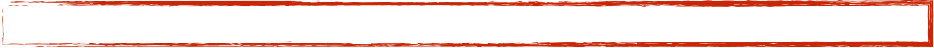 %eip
%ebp
Hijacking the saved %eip
0xbff
Text
00 00 00 00
%ebp
%eip
0xbff
&arg1
..
\x0f \x3c \x2f ...
...
buffer
But how do we know the address?
%eip
%ebp
Hijacking the saved %eip
0xbff
What if we are wrong?
...
Text
00 00 00 00
%ebp
%eip
0xbff
0xbdf
&arg1
\x0f \x3c \x2f ...
...
buffer
This is most likely data,
so the CPU will panic
(Invalid Instruction)
Challenge 3
Finding the return address
We need an address to point to: Where is our shellcode?
One approach: try a lot of different values!
Worst case scenario: it’s a 32 (or 64) bit memory space, which means 232 (264) possible answers
Without address randomization (discussed later):
Stack always starts from the same fixed address
Stack will grow, but usually it doesn’t grow very deeply (unless the code is heavily recursive)
%eip
%ebp
Improving our chances: nop sleds
0xbff
nop is a single-byte no-op instruction
(just moves to the next instruction)
Jumping anywhere
here will work
Text
00 00 00 00
%ebp
%eip
0xbff
0xbdf
&arg1
nop nop nop …
…
\x0f \x3c \x2f ...
...
buffer
Now we improve our chancesof guessing by a factor of #nops
%eip
nop nop nop …
\x0f \x3c \x2f ...
padding
goodguess
Putting it all together
Fill in the space between the target buffer and the %eip to overwrite
nop sled
malicious code
0xbdf
Text
00 00 00 00
%ebp
%eip
&arg1
…
...
buffer
[Speaker Notes: building exploit, back to front
amount of padding must be exactly right; depends on local vars and stack layout]
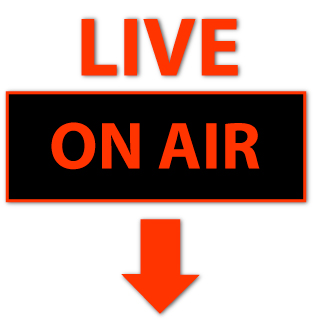 gdb tutorial
LIVE DEMO
http://original.livestream.com/filestore/logos/9aa0a959-2380-7191-77e8-06fdaf
Some gdb commands
Show info about the current frame(prev. frame, locals/args, %ebp/%eip)
i f
Show info about registers(%eip, %ebp, %esp, etc.)
i r
Examine <n> bytes of memorystarting at address <addr>
x/<n> <addr>
Set a breakpoint at <function>step through execution (into calls)
b <function>s
run, breakpoint, step, next, continue
stepi, nexti
print, x
backtrace, info [frame, registers, args, locals]
list, disas
Other memory exploits
Other attacks
The code injection attack we have just considered is called stack smashing
Constitutes an integrity violation, and arguably a violation of availability
Other attacks exploit bugs with buffers, too
Heap overflow
Stack smashing overflows a stack-allocated buffer
You can also overflow a buffer allocated by malloc, which resides on the heap
What data gets overwritten?
Heap overflow
typedef struct _vulnerable_struct {
  char buff[MAX_LEN];
  int (*cmp)(char*,char*);
} vulnerable;

int foo(vulnerable* s, char* one, char* two)
{
 strcpy( s->buff, one );
 strcat( s->buff, two );
 return s->cmp( s->buff, "file://foobar" );
}
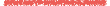 copy one into buff
copy two into buff
must have  strlen(one)+strlen(two) < MAX_LEN
or we overwrite s->cmp
Heap overflow variants
Overflow into the C++ object vtable 
C++ objects (that contain virtual functions) are represented using a vtable, which contains pointers to the object’s methods
This table is analogous to s->cmp in our previous example, and a similar sort of attack will work
Overflow into adjacent objects
Where buff is not collocated with a function pointer, but is allocated near one on the heap
Overflow heap metadata
Hidden header just before the pointer returned by malloc
Flow into that header to corrupt the heap itself
Integer overflow
void vulnerable()
{
  char *response;
  int nresp = packet_get_int();
	if (nresp > 0) {
	 response = malloc(nresp*sizeof(char*));
	 for (i = 0; i < nresp; i++)
	  response[i] = packet_get_string(NULL);
	}
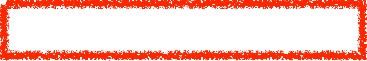 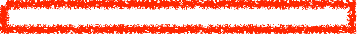 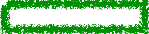 What if we set nresp =1073741824? 
Assume sizeof(char*) = 4
How many bytes are malloc’d?
The for loop now creates an overflow!
[Speaker Notes: 2^32 = 4,294,967,296 = 4*1,073,741,824]
Corrupting data
Attacks so far primarily affect code
Return addresses and function pointers
But attackers can overflow data as well, to
Modify a secret key to be one known to the attacker, to be able to decrypt future intercepted messages
Modify state variables to bypass authorization checks (earlier example with authenticated flag)
Modify interpreted strings used as part of commands
E.g., to facilitate SQL injection, discussed later in the course
Stale memory
A dangling pointer bug occurs when a pointer is freed, but the program continues to use it
An attacker can arrange for the freed memory to be reallocated and under his control
When the dangling pointer is dereferenced, it will access attacker-controlled data
Stale memory
struct foo { int (*cmp)(char*,char*); };

struct foo *p = malloc(…);
free(p);
. . .
q = malloc(…) //reuses memory
*q = 0xdeadbeef; //attacker control
. . .
p->cmp(“hello”,”hello”); //dangling ptr
When the dangling pointer is dereferenced, it will access attacker-controlled data
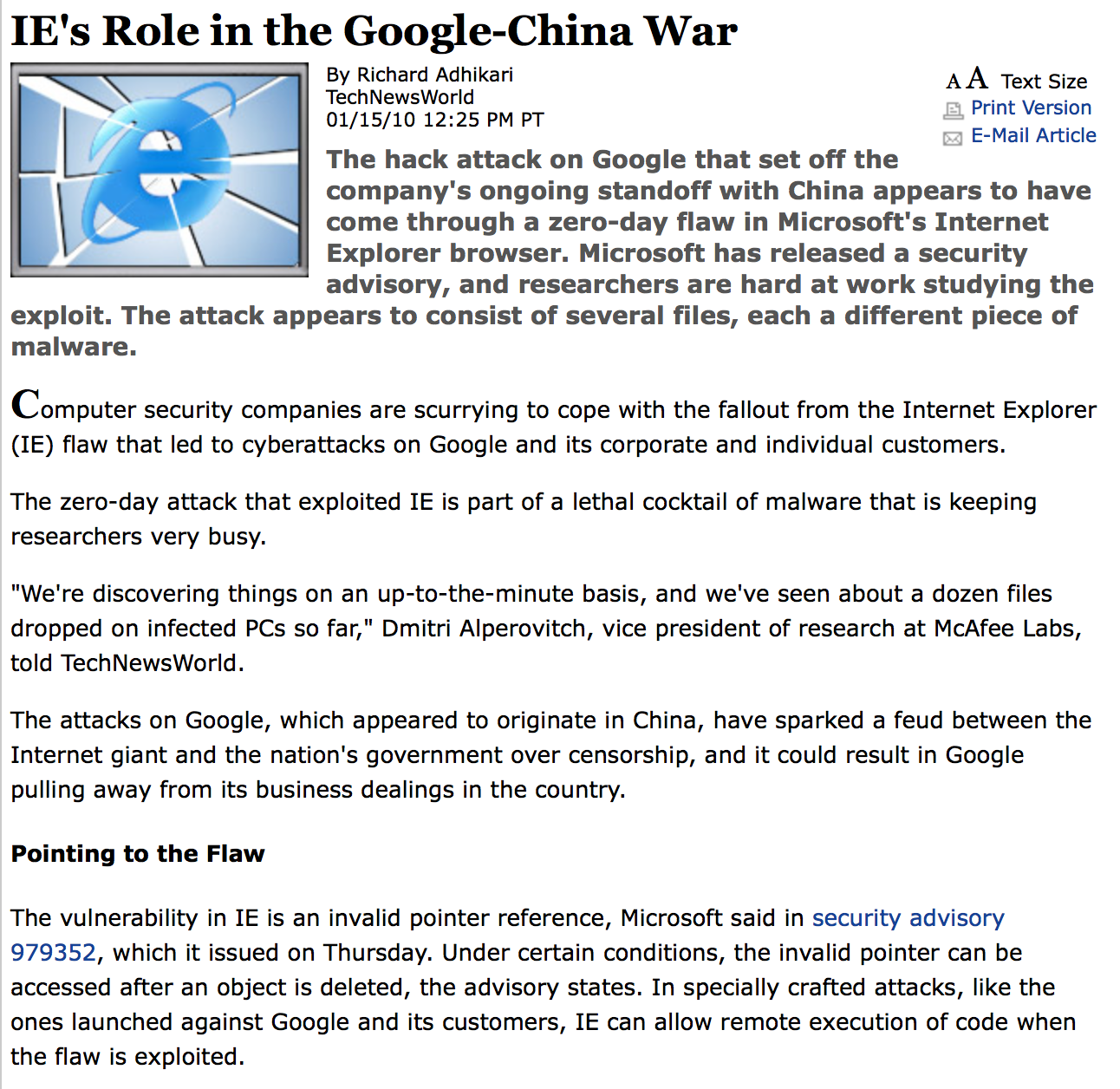 Dangling pointer dereference!
Format string vulnerabilities
Formatted I/O
Recall: C’s printf family of functions
Format specifiers, list of arguments
Specifier indicates type of argument (%s, %i, etc.)
Position in string indicates argument to print
void print_record(int age, char *name)
{
  printf("Name: %s\tAge: %d\n",name,age);
}
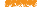 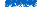 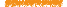 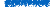 What’s the difference?
void vulnerable()
{
    char buf[80];
    if(fgets(buf, sizeof(buf), stdin)==NULL)
        return;
    printf(buf);
}
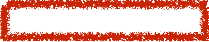 Attacker controls the format string
void safe()
{
    char buf[80];
    if(fgets(buf, sizeof(buf), stdin)==NULL)
        return;
    printf("%s",buf);
}
0x00000000
0xffffffff
printf implementation
…
%ebp
%eip
&fmt
10
&i
caller’sstack frame
int i = 10;
printf("%d %p\n", i, &i);
printf’s stack frame
printf takes a variable number of arguments
Doesn’t know where the stack frame “ends”
Keeps reading from stack until out of format specifiers
[Speaker Notes: printf takes variable number of arguments
printf pays no mind to where the stack frame “ends”
It presumes that you called it with (at least) as many arguments as specified in the format string]
0x00000000
0xffffffff
…
%ebp
%eip
&fmt
caller’sstack frame
void vulnerable()
{
    char buf[80];
    if(fgets(buf, sizeof(buf), stdin)==NULL)
        return;
    printf(buf);
}
" %d %x"
Format string vulnerabilities
printf(" 100% dinosaur ");
Prints stack entry 4 byes above saved %eip
printf(" %s ");
Prints bytes pointed to by that stack entry
printf(" %d %d %d %d ..");
Prints a series of stack entries as integers
printf(" %08x %08x %08x %08x ..");
Same, but nicely formatted hex
printf(" 100% not vulnerable! ")
WRITES the number 3 to address pointed to by stack entry
[Speaker Notes: 100% dinosaur: 100 = width, %d = print an int
100% not vulnerable: count characters already printed (3)]
Why is this a buffer overflow?
We should think of this as a buffer overflow in the sense that
The stack itself can be viewed as a kind of buffer
Size of that buffer is determined by the number and size of the arguments passed to a function
Providing a bogus format string thus induces the program to overflow that “buffer”
Vulnerability prevalence
100% preventable!
number of vulnerabilities that involve format string bugs
http://web.nvd.nist.gov/view/vuln/statistics
[Speaker Notes: Unlike other stuff we’re considering, format string bugs are 100% preventable (easily)]
Time to switch hats
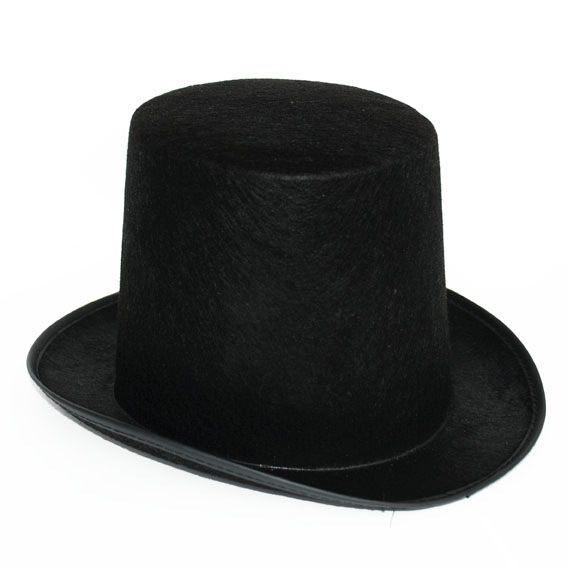 We have seen many styles of attack
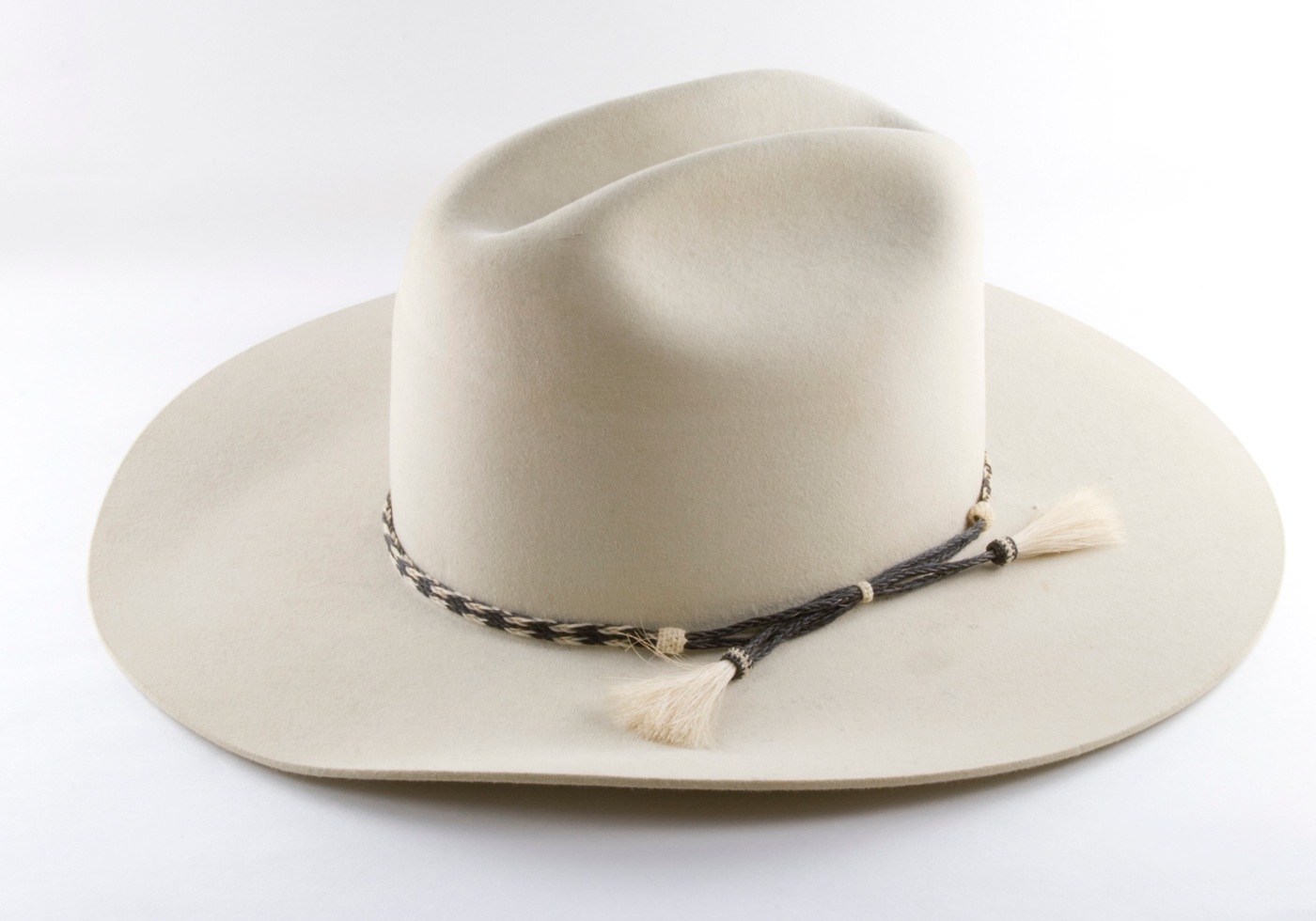 How can we defend against them?
Defenses
Against memory and buffer attacks
http://www.full-stop.net/wp-content/uploads/2012/05/Great-wall-of-china.jpeg
Stepping back
What do these attacks have in common?
 The attacker is able to control some data that is used by the program
 The use of that data permits unintentional access to some memory area in the program
Past a buffer
To arbitrary positions on the stack / in the heap
Outline
Memory safety and type safety
Properties that, if satisfied, ensure an application is immune to memory attacks
Automatic defenses
Stack canaries
Address space layout randomization (ASLR)
Return-oriented programming (ROP) attack
How Control Flow Integrity (CFI) can defeat it
Secure coding
Memory Safety
https://diarrheapolice.files.wordpress.com/2015/08/elephant-bicycle-never-forget.png?w=590&h=334
What is memory safety?
A memory safe program execution:
Only creates pointers through standard means
p = malloc(…), or p = &x, or p = &buf[5], etc.
Only uses a pointer to access memory that “belongs” to that pointer
Combines two ideas: 
temporal safety and spatial safety
[Speaker Notes: THINK/PAIR/SHARE: what are properties of memory safety? how would you define it? what rules are needed / what is ensured?]
Spatial safety
View pointers as capabilities: triples (p,b,e)
p is the actual pointer (current address)
b is the base of the memory region it may access
e is the extent (bounds) of that region (count)
Access allowed iff b ≤ p ≤ (e-sizeof(typeof(p)))
Operations:
Pointer arithmetic increments p, leaves b and e alone
Using &: e determined by size of original type
Examples
int x;        // assume sizeof(int)=4
int *y = &x;  // p = &x, b = &x, e = &x+4
int *z = y+1; // p = &x+4, b = &x, e = &x+4
*y = 3;       // OK: &x ≤ &x ≤ (&x+4)-4
*z = 3;       // Bad: &x ≤ &x+4 ≤ (&x+4)-4
struct foo {
 char buf[4];
 int x;
};
struct foo f = { “cat”, 5 };
char *y = &f.buf; // p = b = &f.buf, e = &f.buf+4
y[3] = ‘s’;   // OK: p = &f.buf+3 ≤ (&f.buf+4)-1
y[4] = ‘y’;   // Bad: p = &f.buf+4 ≤ (&f.buf+4)-1
b
e
f
p
p
b
b
o
e
e
r
e
⍉
p
b
e
px:
pf:
Visualized example
struct foo {
  int x;
  int y;
  char *pc;
};
struct foo *pf = malloc(...);
pf->x = 5;
pf->y = 256;
pf->pc = "before";
pf->pc += 3;
int *px = &pf->x;
5
256
No buffer overflows
A buffer overflow violates spatial safety




Overrunning bounds of source and/or destination buffers implies either src or dst is illegal
void copy(char *src, char *dst, int len) 
{
  int i;
  for (i=0;i<len;i++) {
    *dst = *src; 
    src++; 
    dst++;
  }
}
No format string attacks
The call to printf dereferences illegal pointers



View the stack as a buffer defined by the number and types of the arguments it provides
The extra format specifiers construct pointers beyond the end of this buffer and dereference them

Essentially a kind of buffer overflow
char *buf = “%d %d %d\n”;
printf(buf);
Temporal safety
Violated when trying to access undefined memory
Spatial safety assures it was to a legal region
Temporal safety assures that region is still in play 
Memory regions either defined or undefined
Defined means allocated (and active)
Undefined means unallocated, uninitialized, or deallocated
Pretend memory is infinitely large, no reuse
No dangling pointers
Accessing a freed pointer violates temporal safety


The memory dereferenced no longer belongs to p. 
Accessing uninitialized pointers is similarly not OK:
int *p = malloc(sizeof(int));
*p = 5;
free(p);
printf(“%d\n”,*p); // violation
int *p;
*p = 5; // violation
Integer overflows?
int f() {
  unsigned short x = 65535;
  x++; // overflows to become 0
  printf(“%d\n”,x); // memory safe
  char *p = malloc(x); // size-0 buffer!
  p[1] = ‘a’; // violation
}
Integer overflows are themselves allowed
But can’t become illegal pointers
Integer overflows often enable buffer overflows
For more on memory safety, see
http://www.pl-enthusiast.net/2014/07/21/memory-safety/
How to get memory safety?
The easiest way to avoid all of these vulnerabilities is to use a memory-safe language
Modern languages are memory safe
Java, Python, C#, Ruby
Haskell, Scala, Go, Objective Caml, Rust
In fact, these languages are type safe, which is even better (more on this shortly)
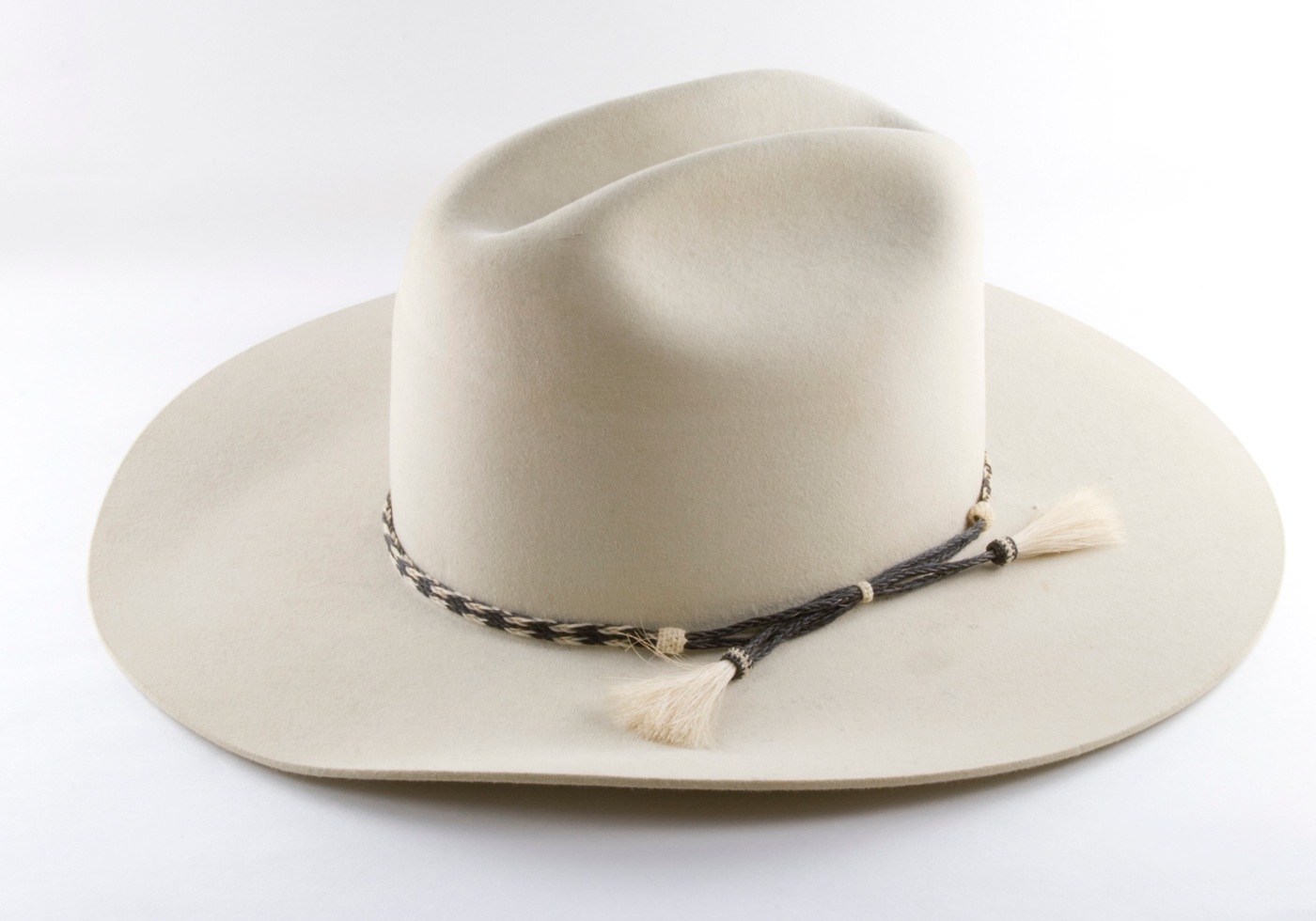 C and C++ still very popular
Recall
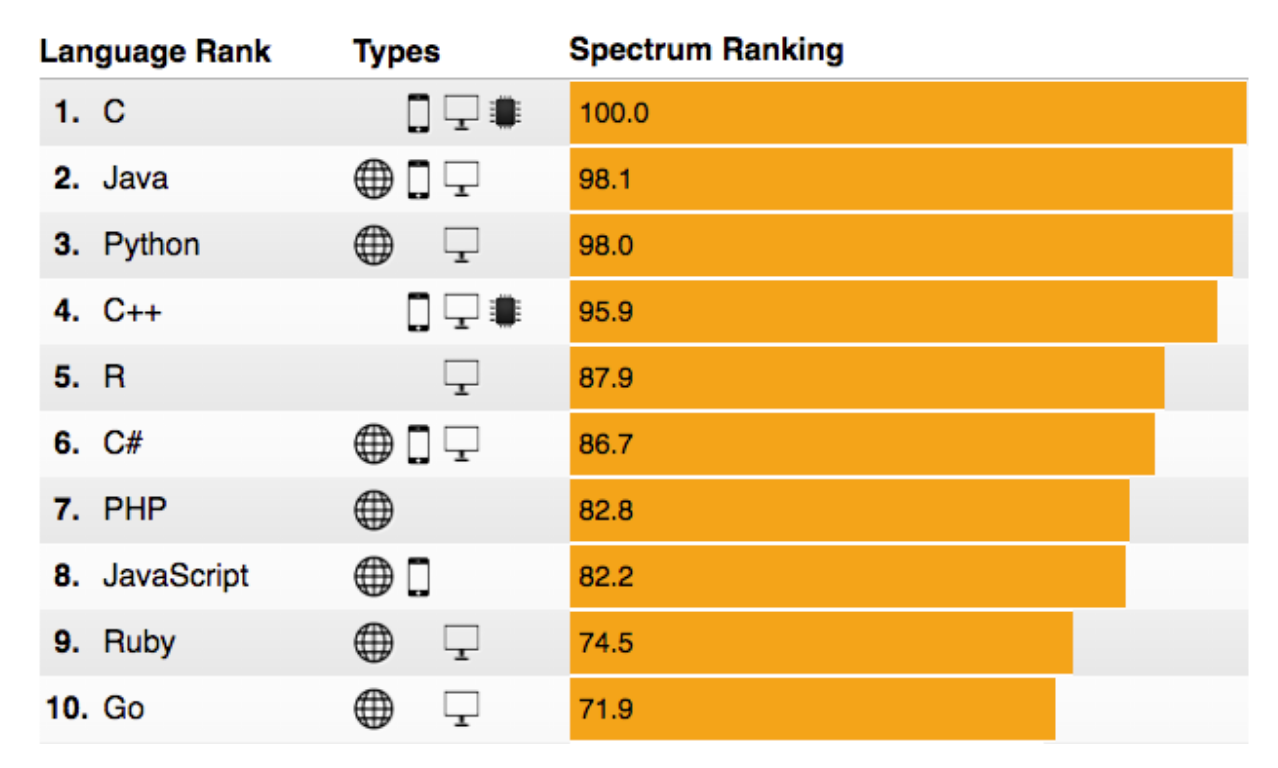 spectrum.ieee.org/computing/software/the-2016-top-programming-languages
Memory safety for C
C/C++ are here to stay. 
You can write memory safe programs with them
But the language provides no guarantee
Compilers could add code to check for violations
Out-of-bounds: immediate failure (Java ArrayBoundsException)
This idea has been around for more than 20 years. Performance has been the limiting factor.
Work by Jones and Kelly in 1997 adds 12x overhead
Valgrind memcheck adds 17x overhead
Research progress
CCured (2004), 1.5x slowdown
But no checking in libraries
Compiler rejects many safe programs
Softbound/CETS (2010): 2.16x slowdown
Complete checking, highly flexible
Intel MPX hardware (2015 in Linux)
Hardware support to make checking faster
ccured
https://software.intel.com/en-us/blogs/2013/07/22/intel-memory-protection-extensions-intel-mpx-support-in-the-gnu-toolchain
[Speaker Notes: click on link to show MPX example!!!!]
Type Safety
https://a.dilcdn.com/bl/wp-content/uploads/sites/8/2014/02/typewriterfont.jpg
Type safety
Each object is ascribed a type (int, pointer to int, pointer to function), and
Operations on the object are always compatible with the object’s type
Type safe programs do not “go wrong” at run-time
Type safety is stronger than memory safety
int (*cmp)(char*,char*);
int *p = (int*)malloc(sizeof(int));
*p = 1;
cmp = (int (*)(char*,char*))p;
cmp(“hello”,”bye”); // crash!
Memory safe,
NOT type safe
Aside: Dynamic Typing
Dynamically typed languages
Don’t require type declaration
e.g., Ruby and Python
Can be viewed as type safe
Each object has one type: Dynamic
Each operation on a Dynamic object is permitted, but may be unimplemented
In this case, it throws an exception
Checked at runtime not compile time!
Enforce invariants
Types most useful for enforcing invariants
(Examples next slide)
Enforcement of abstract types: modules with hidden representation
Allow reasoning more confidently about their isolation from the rest of the program
For more on type safety, see
http://www.pl-enthusiast.net/2014/08/05/type-safety/
[Speaker Notes: abstract types -> not instantiatable, such as java interfaces]
Types for Security
Use types to enforce security property invariants
Invariants about data’s privacy and integrity
Enforced by the type checker
Example: Java with Information Flow (JIF)
int{Alice, Bob} x;
int{Alice, Bob, Chuck} y;
x = y; //OK: policy on x is stronger
y = x; //BAD: policy on y is weaker
Types have security labels that govern information flow
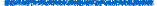 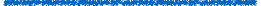 http://www.cs.cornell.edu/jif
[Speaker Notes: Only Alice and Bob can know x
Alice, Bob and Chuck can know y
x=y: Alice and Bob can find out y, that’s OK
y=x: Chuck can find out x, that’s NOT OK
(this is somewhat counter-intuitive to many people)]
Why not type safety?
C/C++ often chosen for performance reasons
Manual memory management
Tight control over object layouts
Interaction with low-level hardware
Enforcement of type safety is typically expensive
Garbage collection avoids temporal violations
Can be as fast as malloc/free, often uses much more memory
Bounds and null-pointer checks avoid spatial violations 
Hiding representation may inhibit optimization
Many C-style casts, pointer arithmetic, & operator, not allowed
A new hope?
Many applications do not need C/C++
Or the risks that come with it
New languages aim to provide similar features to C/C++ while remaining type safe
Google’s Go, Mozilla’s Rust, Apple’s Swift